登革熱防治
蟲媒疾病介紹
蟲媒防治實務策略
蟲媒防治實務分享
全球最致命的動物
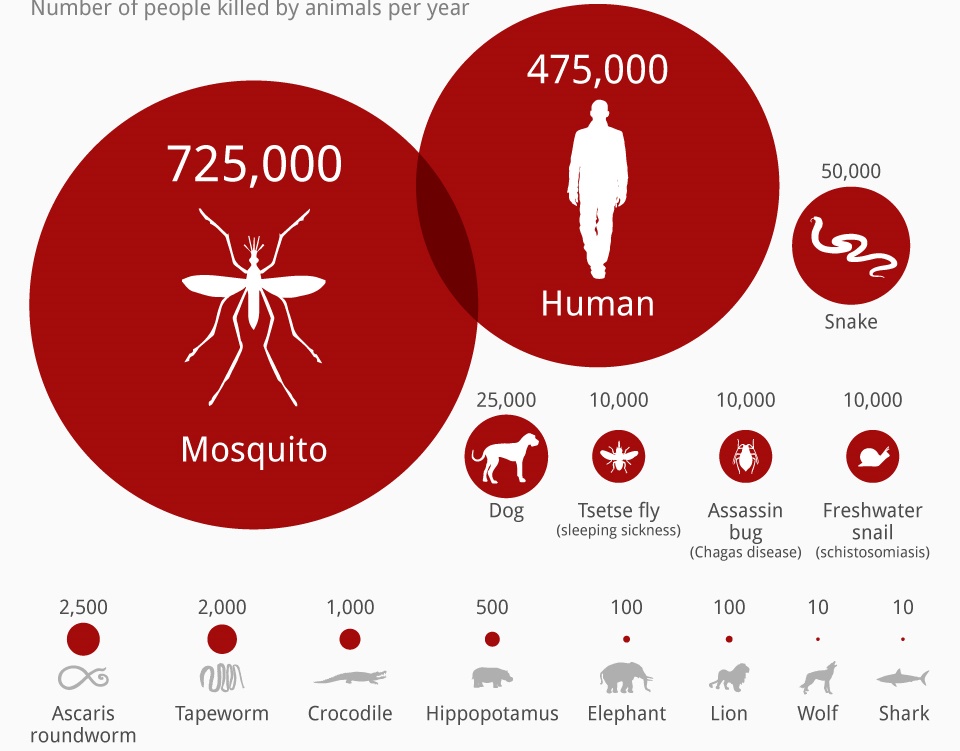 2
Source：@StatistaCharts, Gatesnotes
全球重要蚊媒傳染病
3
重要蚊媒傳染病症狀
TOCC
登革熱/屈公病
突發發燒≧38℃並伴隨下列任二（含）項
以上症狀
頭痛/後眼窩痛/肌肉痛/關節痛/骨頭痛
出疹
白血球減少（leukopenia）
噁心/嘔吐
血壓帶試驗陽性
任一警示徵象
4
登革熱嚴重嗎？
**交叉感染不同型別的登革熱
將可能罹患死亡率高達50%的
登革熱重症
登革熱重症患者
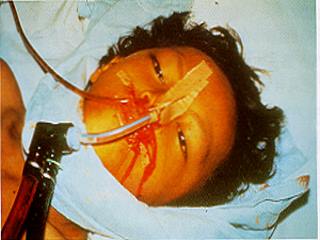 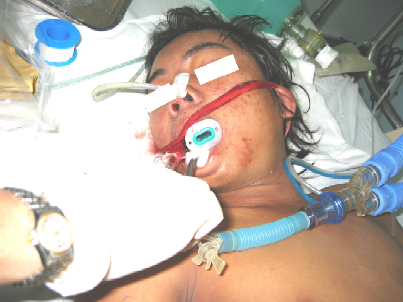 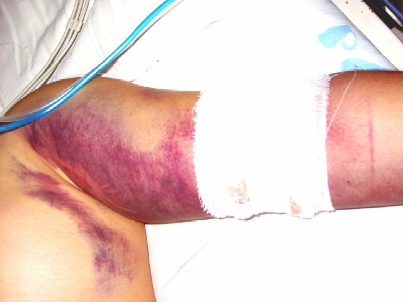 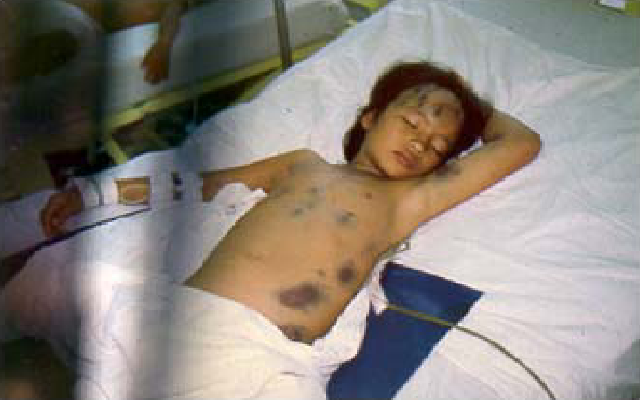 認識登革熱
登革熱流行病學
登革熱俗稱天狗熱，又稱斷骨熱，是一種由埃及
斑蚊和白線斑蚊傳播的急性病毒性熱病。
登革熱的傳播病媒蚊－斑蚊，喜歡在白天活動叮
咬人類。
登革熱的潛伏期約3～8天，最長可至14天。
登革病毒共有四型，重複感染不同型的登革病毒
，可能引起登革熱重症，若不儘速就醫治療，死亡率可高達50％。
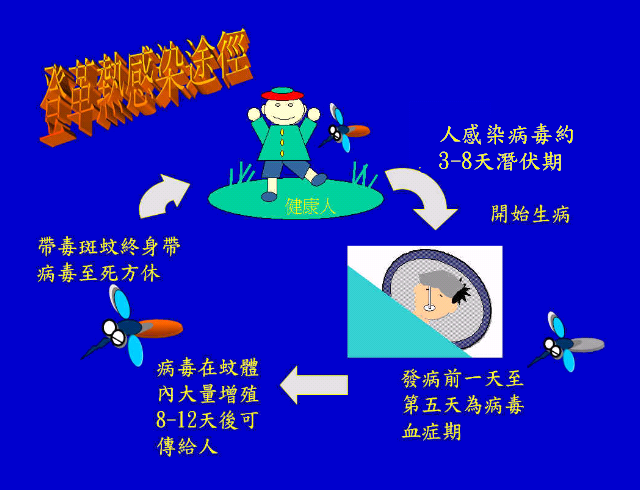 健康人
埃及斑蚊在台灣的分布
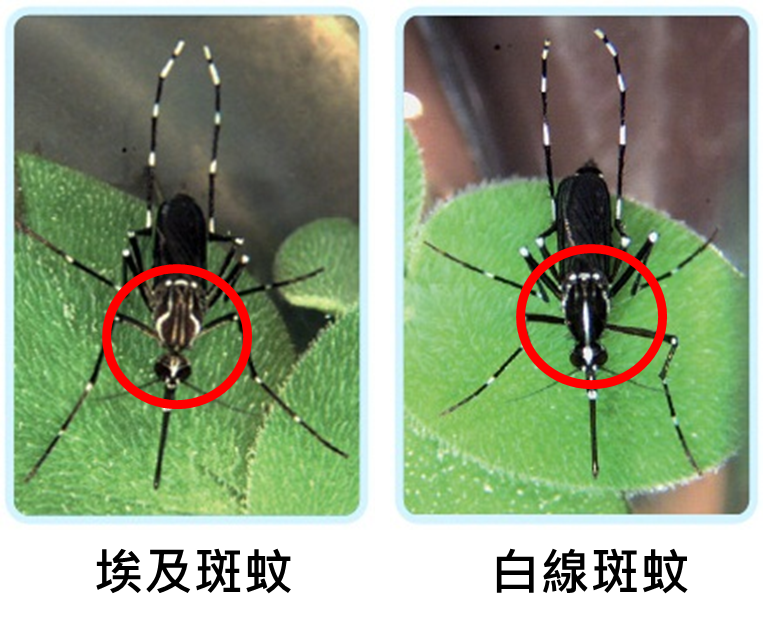 認識登革熱病媒蚊
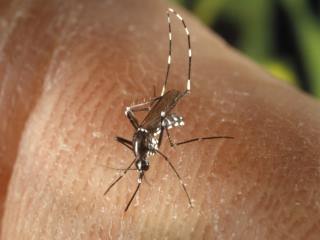 白線斑蚊
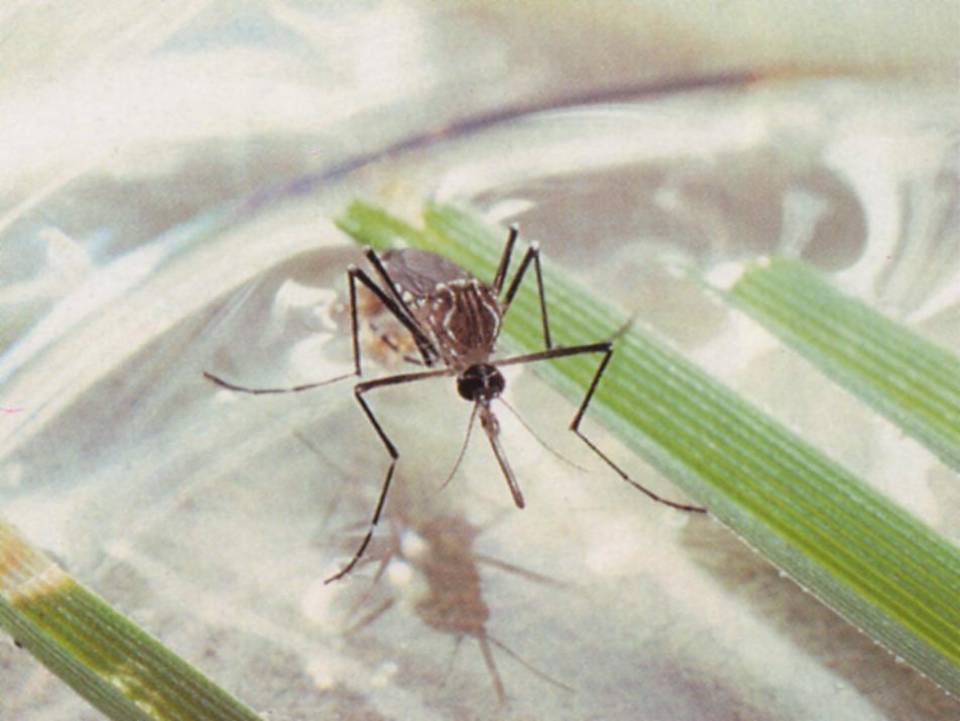 埃及斑蚊
蚊子生活史
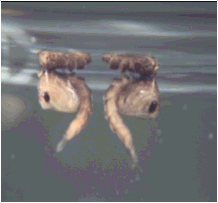 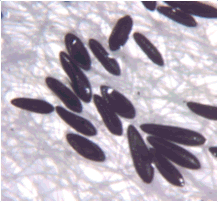 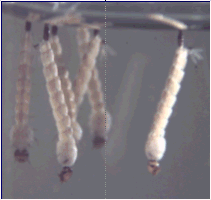 5-6天
3-4天
卵期
蛹期
幼蟲期
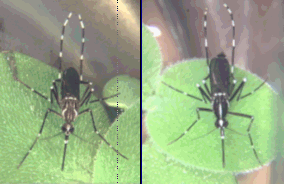 1-2天
成蟲期
台灣傳播登革熱的病媒蚊（卵期）
埃及斑蚊
白線斑蚊
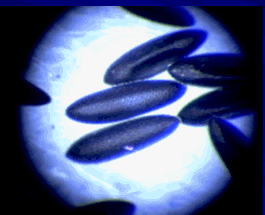 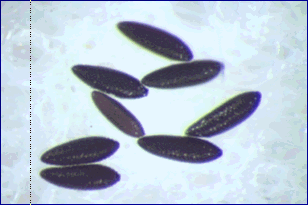 台灣傳播登革熱的病媒蚊（幼蟲期）
白線斑蚊
埃及斑蚊
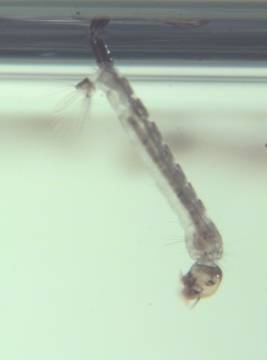 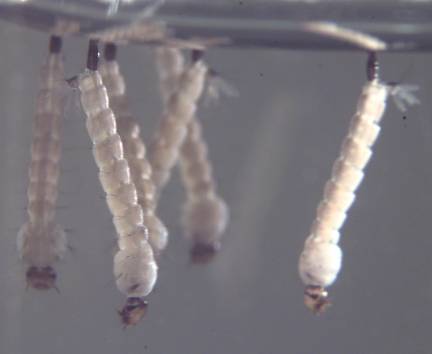 台灣傳播登革熱的病媒蚊（蛹期）
埃及斑蚊
白線斑蚊
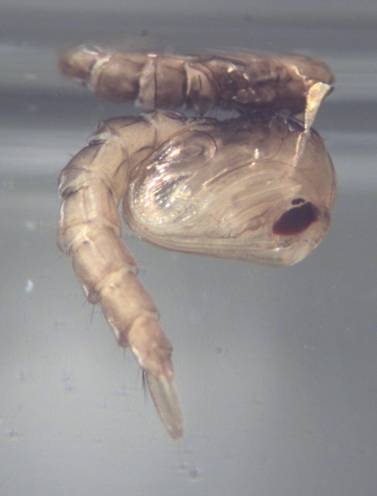 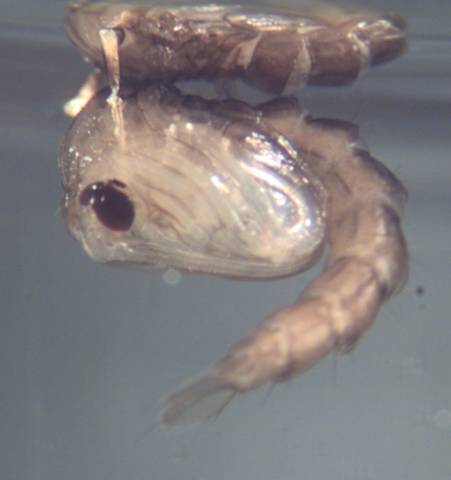 台灣傳播登革熱的病媒蚊（成蟲期）
埃及斑蚊
白線斑蚊
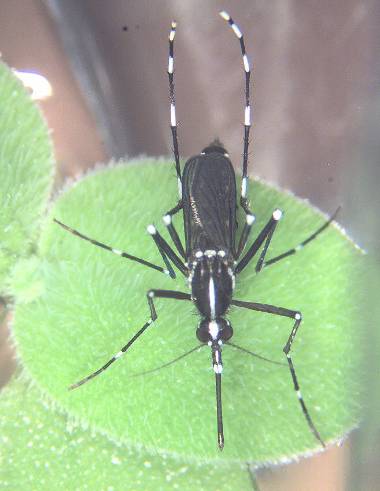 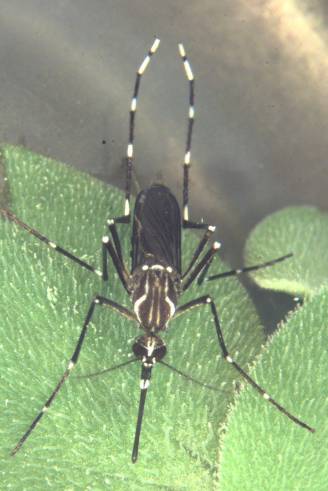 [Speaker Notes: 傳播登革熱的病媒蚊主要是白線斑蚊與埃及斑蚊，埃及斑蚊分布在嘉義以南地區；所以我們北部地區目前只有白線斑蚊出現。
雌蚊壽命平均一個月，雄蚊2週。]
孳生源清除
哪裏是登革熱病媒蚊的家？
也是小孑孓的家？
孳生源找到後要如何處理？
可移動、不必要的容器立刻清除回收。

無法移動或清除的大型積水處，可以放養食蚊魚。

水缸、花瓶等其他盛水容器，每週倒水刷洗一次。
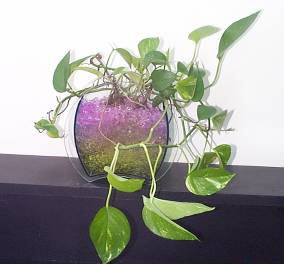 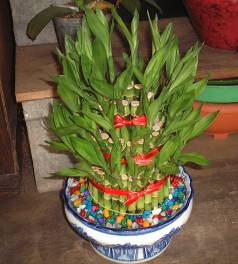 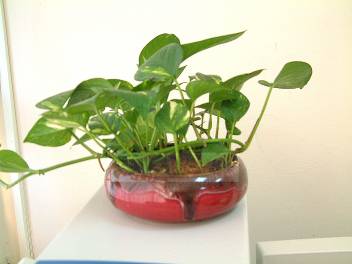 可利用遇水膨脹的膠質物或小石頭，水面不超過石頭
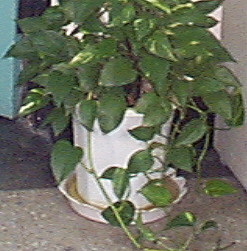 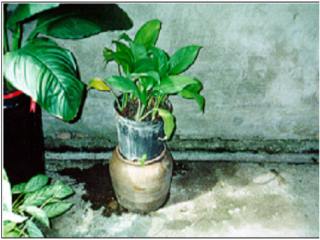 花盆底盤：
戶外不使用
戶內不積水
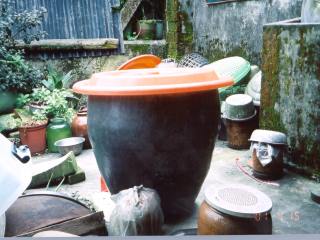 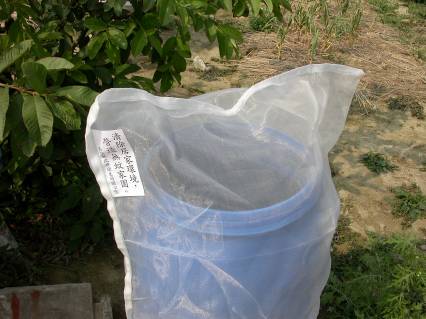 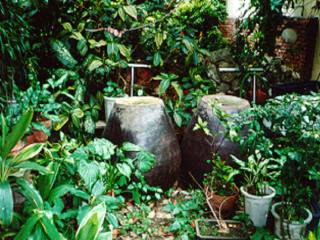 儲水容器使用時請將加蓋或加細紗網，不用時請倒置
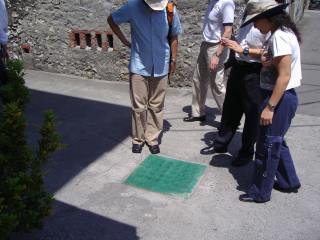 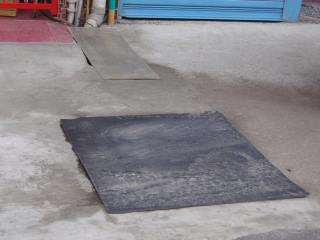 水溝蓋加裝細紗網或覆蓋塑膠軟墊
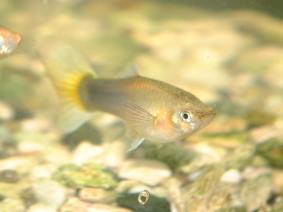 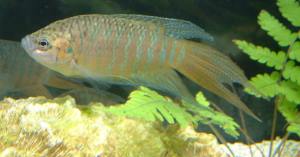 孔雀魚
台灣鬥魚
儲水容器或大型積水處可放養食蚊魚類
（大肚魚、孔雀魚、台灣鬥魚）
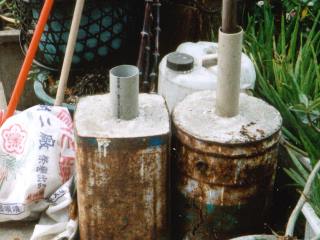 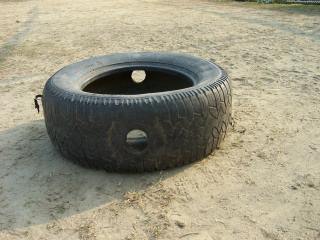 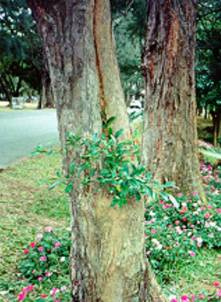 廢輪胎及竹竿底座請打洞，樹洞以土填滿植草預防積水
戶外噴藥流程
範例
藥劑由衛生局統一調配及管控
由衛生局統一調配管控，能有效確保噴藥品質，節省藥劑使用量。
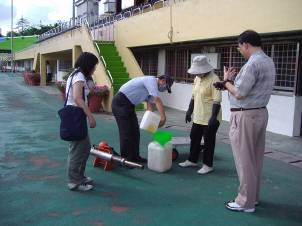 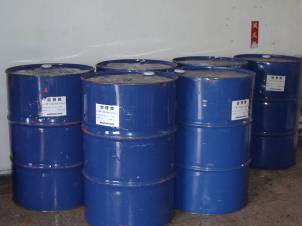 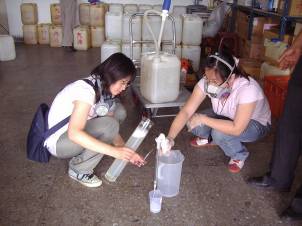 正確的調藥比例
適合的噴藥機搭配正確的藥劑調配比例，方能有效撲滅帶有病毒的成蚊，澈底杜絕登革熱。
以調配20公升的藥劑為例，倍數如為1:50，加入10公升水後倒入400c.c.藥劑，混合均勻後再加助煙劑至20公升。
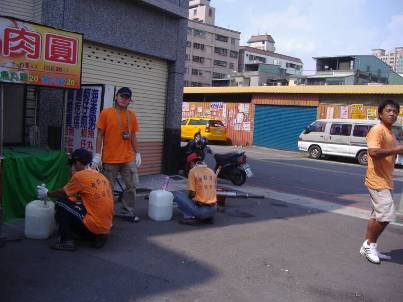 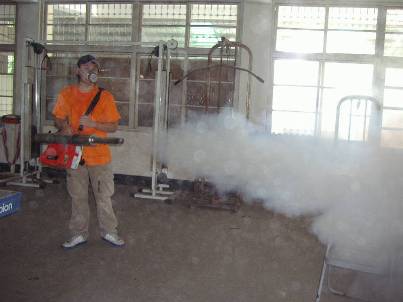 民眾的抗拒及怨言
抗拒的理由(1)
1.對登革熱不了解
2.心理準備不夠
3.強迫性-隱私權
4.時間的急迫性
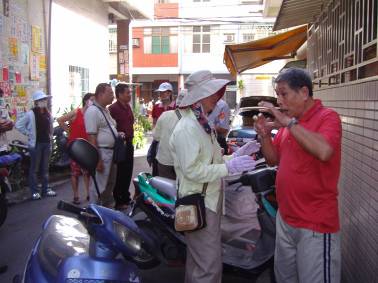 [Speaker Notes: 潛伏期為十二至九十六小時通常為1-3天，有時長達一星期]
抗拒的理由(2)
5.破窗效應
6.藥劑的問題、味道、毒性了解程度
7.民族性的問題
8.SARS的加持
[Speaker Notes: 潛伏期為十二至九十六小時通常為1-3天，有時長達一星期]
防治中/與民溝通
民眾常見現場反應
為什麼平常不噴，現在才要噴
平常水溝不清，蚊子那麼多不去噴藥
為什麼那麼急也沒有幾天前就通知，工作怎麼辦
還有不在時還要叫開鎖-東西如果丟了怎麼辦 
我家最乾淨，絶對都沒有蚊子
反正我就不要噴藥，看你怎麼樣
煙那麼大毒性一定很強
31
防治中/與民溝通
疑問 1 : 為什麼平常不噴，等到有病例的時候才要來噴藥？
防治登革熱最有效的方法並不是噴藥，而是要靠大家注意居家內外的清潔，每個禮拜巡一次看看有沒有積水的桶子或容器。

平時隨便噴藥，不但影響大家健康、污染環境，更可怕的是會讓斑蚊產生抗藥性（原本噴了會死，有抗藥性就噴不死）
32
防治中/與民溝通
疑問2:平常水溝也不去清，蚊子那麼多           也不去噴藥，為什麼不去噴水溝？
在臭水溝的蚊子多半是熱帶家蚊，這種蚊子並不會傳染登革熱，所以平常噴臭水溝一點用也沒有

但是如果水溝的水很清潔，還是可能會有斑蚊孳生，所以可以的話要主動疏通住家周圍的水溝
33
防治中/與民溝通
疑問3:我家最乾淨，絶對都沒有蚊子，            為何還要噴藥？
就算家裡很乾淨又真的沒有蚊子，噴藥的時候蚊子會往沒有噴藥的地方竄逃，反而增加自己被蚊子叮咬的機會，威脅到自己的健康
34
防治中/與民溝通
疑問4: 噴藥的時候煙那麼大，            毒性一定很強？
登革熱防治用的殺蟲劑卻是對人體最無害的除蟲菊精殺蟲劑（由菊花提煉） 
只要配合噴藥通知單上面的注意事項，注意家中的魚類和鳥類等寵物，噴藥時戴上口罩到戶外等候，這種藥劑是不會對人體造成影響的
35
防治中/與民溝通
疑問5:噴藥為什麼要那麼急，也沒有幾天           前就通知，我們還要工作怎麼辦？
衛生單位接獲醫療院所通報登革熱個案，必須於36小時內進行所有防治工作，目的就是要保護大家的健康
緊急噴藥是為了第一時間內殺死帶病毒的斑蚊成蟲，不再叮咬人產生更多病例。因此各種防治工作會比較急迫，請大家務必見諒和配合
傳染病防治法第38條，提供防疫假
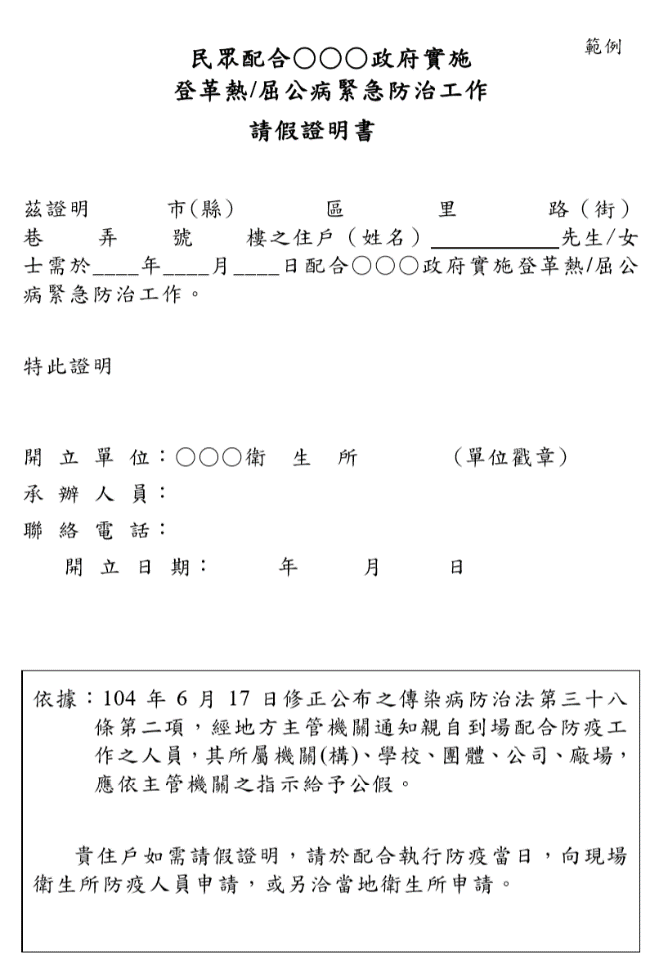 36
防治中/與民溝通
疑問6: 不在時為何還要強制開鎖，            我家東西如果丟了怎麼辦？
為何要全面性噴藥，前面已經有提到，就是為了讓斑蚊無處可逃

開鎖的時候一定會有衛生機關及警察在旁，噴藥結束後也會恢復原狀，因此不用擔心會有東西遺失的可能
37
防治中/與民溝通
疑問7: 反正我就是不要噴藥，            會怎麼樣嗎？
如果自私不噴藥，不但可能讓自己和家人被有病毒的班蚊叮咬，也會影響左鄰右舍甚至全里的健康
堅持不噴藥，不但影響自己和他人，最後還會被開罰單處罰6萬至30萬，得不償失。這種處罰就算不想繳錢，還是會被法院查封財產強制繳納，希望大家要三思
38
防治中/與民溝通
疑問8:得到登革熱又不會死人，            發個燒、不舒服一下，            康復後還不是生龍活虎？
就好像肝炎有Ａ、Ｂ、Ｃ的種類，登革熱也有１、２、３、４四種型態，如果今天得到第１型的登革熱，下次又得到２、３、4不同類型的登革熱，將可能因交叉感染導致登革熱出血熱，
死亡率高達50％，大家不可不慎
39
防治中/與民溝通
傳染病防治法-孳生源清除
第25條
地方主管機關應督導撲滅蚊、蠅、蚤、蝨、鼠、蟑螂及其他病媒。
前項病媒孳生源之公、私場所，其所有人、管理人或使用人
應依地方主管機關之通知或公告，主動清除之。

 未依通知清除者，經孳生源查核於住家或場所查獲病媒蚊孳生源者，可依第70條，處3,000元至15,000元罰鍰；必要時，並得限期令其改善，屆期未改善者，連續處罰之。屆期仍未完成改善情節重大者，必要時，得命期停工或停業
40
防治中/與民溝通
傳染病防治法-民眾配合防疫措施
第36條
民眾於傳染病發生或有發生之虞時，應配合接受主管機關之檢查、治療、預防接種或其他防疫、檢疫措施

民眾如拒絕、規避或妨礙主管機關所為各項檢查、治療或其他防疫（如實施孳生源查核等）、檢疫措施，可依本法第70條，處新臺幣3,000元以上、15,000元以下罰鍰；必要時，並得限期令其改善，屆期未改善者，按次處罰之
41
防治中/與民溝通
傳染病防治法-空屋與空地管理
第37條 
地方主管機關於傳染病發生或有發生之虞時，應視實際需要，會同有關機關（構），採行下列措施：
六、其他經各級政府機關公告之防疫措施。
各機關（構）、團體、事業及人員對於前項措施，不得拒絕、規避或妨礙。

於登革熱疫情尚未發生而有發生之虞時，各縣市政府對空屋、空地擬逕行進入執行防疫業務者，可依本條第一項第六款，參照本法第三十八條之規定程序，且公告明確之防疫措施後，始得對空屋、空地逕行進入執行防疫業務。惟空屋、空地之所有人、管理人或使用人，如拒絕、規避或妨礙防疫工作，則依本法第70條處罰之
42
防治中/與民溝通
傳染病防治法-緊急防治作為
第38條
傳染病發生時，有進入公、私場所或運輸工具從事防疫工作之必要者，應由地方主管機關人員會同警察等有關機關人員為之，並事先通知公、私場所或運輸工具之所有人、管理人或使用人到場；其到場者，對於防疫工作，不得拒絕、規避或妨礙；未到場者，相關人員得逕行進入從事防疫工作；必要時，並得要求村（里）長或鄰長在場
前項經通知且親自到場之人員，其所屬機關（構）、學校、團體、公司、廠場，應依主管機關之指示給予公假
公、私場所或運輸工具之所有人、管理人或使用人到場者，如拒絕、規避或妨礙防疫工作（如實施孳生源查核等），可依本法第67條，處新臺幣6萬元以上30萬元以下罰鍰
43
防治中/與民溝通
傳染病防治法-最後的依據
好說歹說，民眾堅持不配合防治措施時，須先清楚告知民眾若不配合，其行為將違反傳染病防治法相關條文規定，可能被裁處3,000元至15,000元或6萬元至30萬元不等的罰鍰
若清楚說明告知後民眾仍不配合，必要時先開出舉發單，以達到警示目的並彰顯公權力
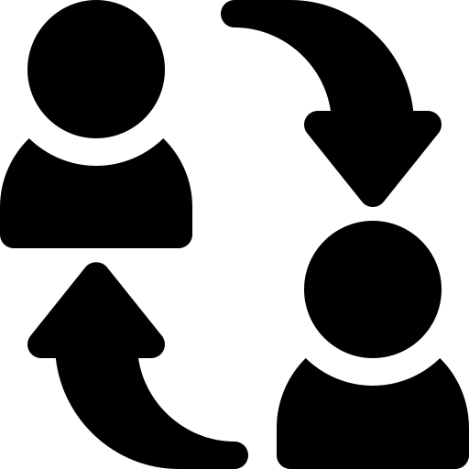 溝通~溝通~再溝通~~
44